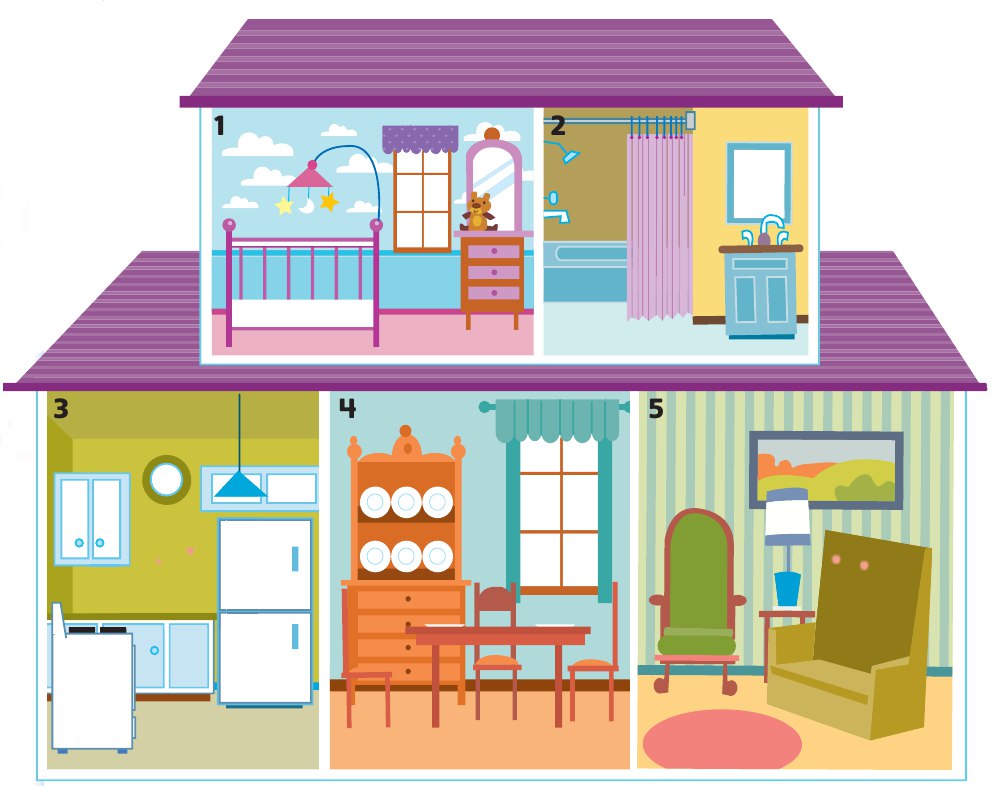 bedroom
bathroom
dining room
kitchen
living-room
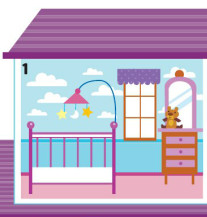 bedroom
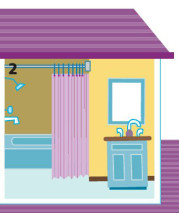 bathroom
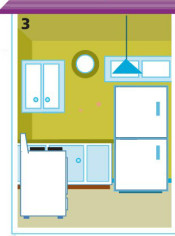 kitchen
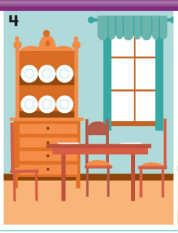 dining room
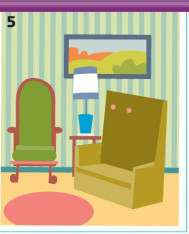 living room